ГБУ ДО ЦДО ЭКОМИР ЛО
Детское объединение «Путешествие в мир экологии»
1 – 3 группа 1 год обучения
ДАРЫ ПРИРОДЫ РОДНОГО КРАЯ
Педагог дополнительного образования
 Хлопкова Н.А.
2020
ДАРЫ ПРИРОДЫ РОДНОГО КРАЯ
Что дает нам природа

Она дает человеку всё, необходимое для жизни: воздух для дыхания, солнечное тепло и свет, пищу, воду, полезные ископаемые, разнообразное сырье для строительства и изготовления одежды, мебели, машин и так далее.

Кроме того, она дает нам силы, заряжая нас космической энергией, предоставляет нам чудесные места для отдыха и размышлений, дарит свою неповторимую красоту, вдохновляя нас на творчество. Да и вообще, разве возможно представить себе жизнь без пения птиц, журчания ручейка, шелеста деревьев, без ветра, без гор, без моря, без закатов и рассветов?
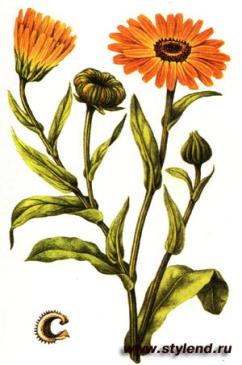 «Зеленая аптека»
Перечислить лекарственное назначение представленных видов растений.
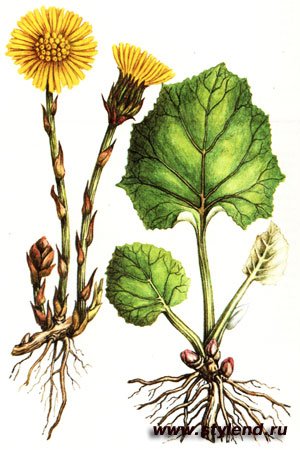 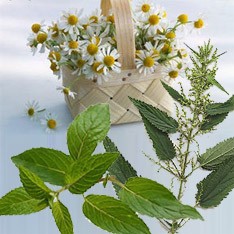 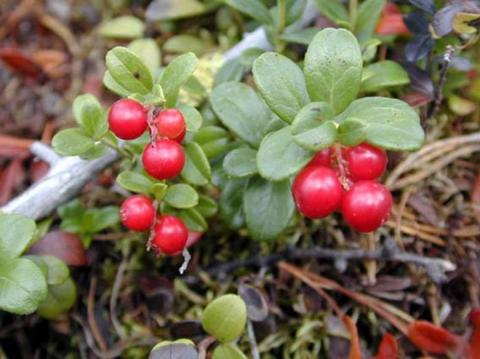 Липа мелколистная применяется для настоев и отваров, которые помогают для лечения простуды, понижения жара и против воспалительных процессов. Из липового цвета фармацевтические компании готовят препараты и делаются лекарства народной медицины. Для домашнего употребления липы нужно правильно заготавливать растение, так как в этом процессе существует ряд тонкостей.
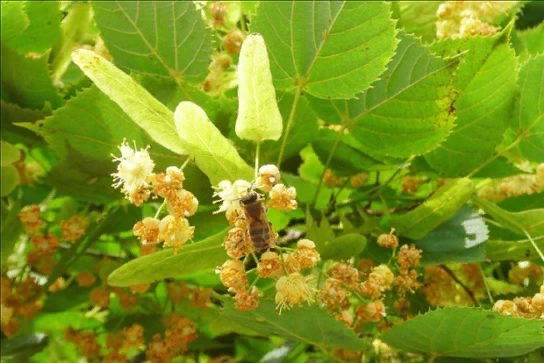 Липа мелколистная
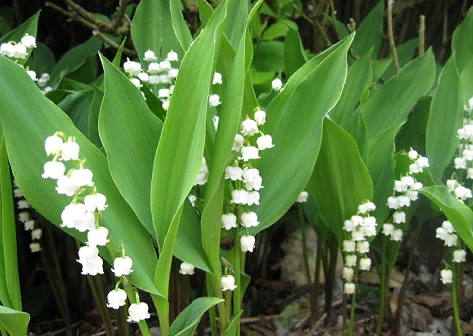 Ландыш майский — широко известное лекарственное растение, входящее в фармакопеи многих стран. В русскую научную медицину введён С. П. Боткиным.

В качестве сырья используются трава
Ландыш майский
Это растение применяли в медицине с античных времён. Легионеры Цезаря во время Галльской войны хлестали себя крапивой, чтобы согреться. В русских травниках крапиву упоминают с XVI века как эффективное средство для заживления ран.
Лекарственным сырьём является лист крапивы, который собирают в мае — июле. Растения срезают или скашивают, провяливают 2—3 часа, затем листья обрывают. Сушат в сушилках при температуре 40—50 °С
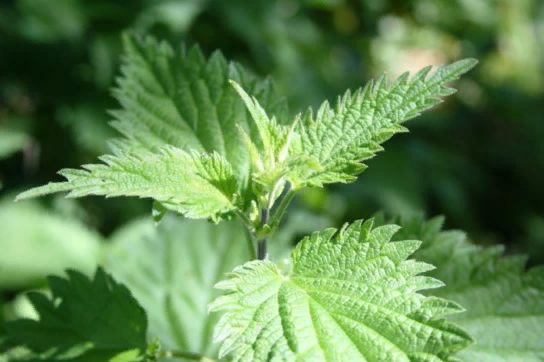 Крапива двудомная
С практической точки зрения в плодах клюквы наибольшее значение уделяется содержанию сахаров, органических кислот, пектиновых веществ и витаминов.
Плоды клюквы богаты витамином С, в этом приравниваясь к апельсинам, лимонам, грейпфрутам, землянике садовой. Из других витаминов плоды содержат B1, B2, B5, B6, PP. Клюква является ценным источником витамина K1, не уступая капусте и землянике.
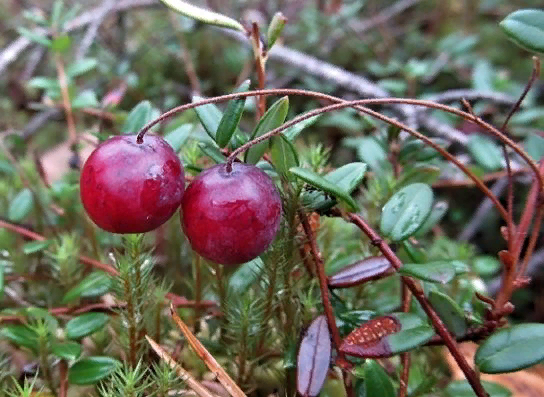 Клюква болотная
Как лекарственное растение выращивается на промышленных плантациях.
Применяют как ранозаживляющее, бактерицидное и противовоспалительное средство: настой — как желчегонное, настойка — при ангине, желудочно-кишечных заболеваниях, воспалительных процессах печени, для лечения пародонтоза; мазь — при ушибах, порезах, фурункулёзе, ожогах, дезинфицирует раны.
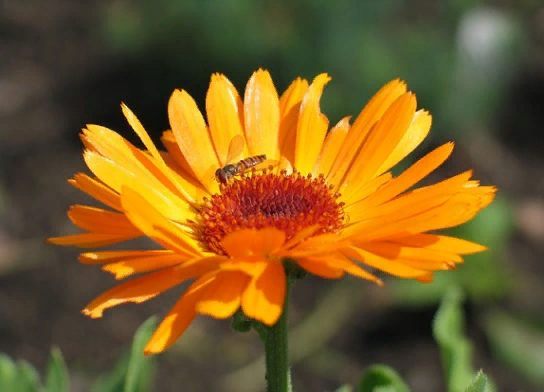 Ноготки лекарственные
С лечебной целью используют корень, листья, траву, сок. Листья, траву и сок заготавливают в июне, корни — ранней весной или поздней осенью в стадии увядания листьев, сушат в сушилках при температуре 40—50 °С.

Весной во время цветения даёт медоносным пчёлам большое количество пыльцы-обножки, содержащей много сахара, белков и жиров.
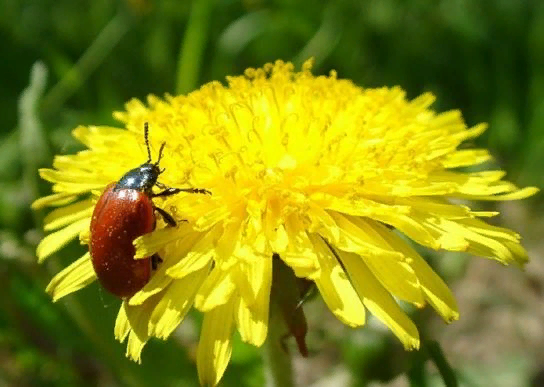 Одуванчик лекарственный
Ромашка — одно из самых употребляемых растений в медицине, в 1986 году она была официнальным сырьём в 26 странах мира. В качестве лекарственного сырья используют соцветия ромашки. Корзинки собирают в начале цветения, в стадии горизонтального расположения язычковых цветков. Собирают вручную.
Сушат в воздушных сушилках при температуре не выше 40 °C, в тени, осторожно перемешивая, чтобы не допустить осыпания цветков.
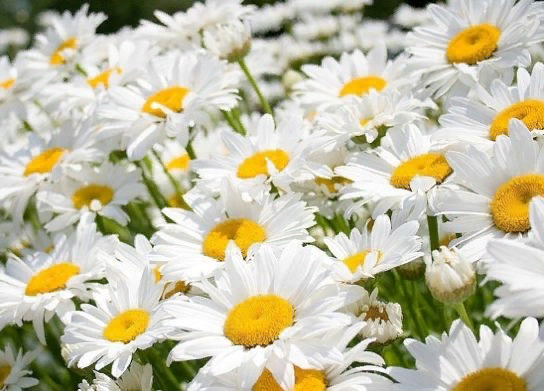 Ромашка аптечная
«Гриб грибника…»
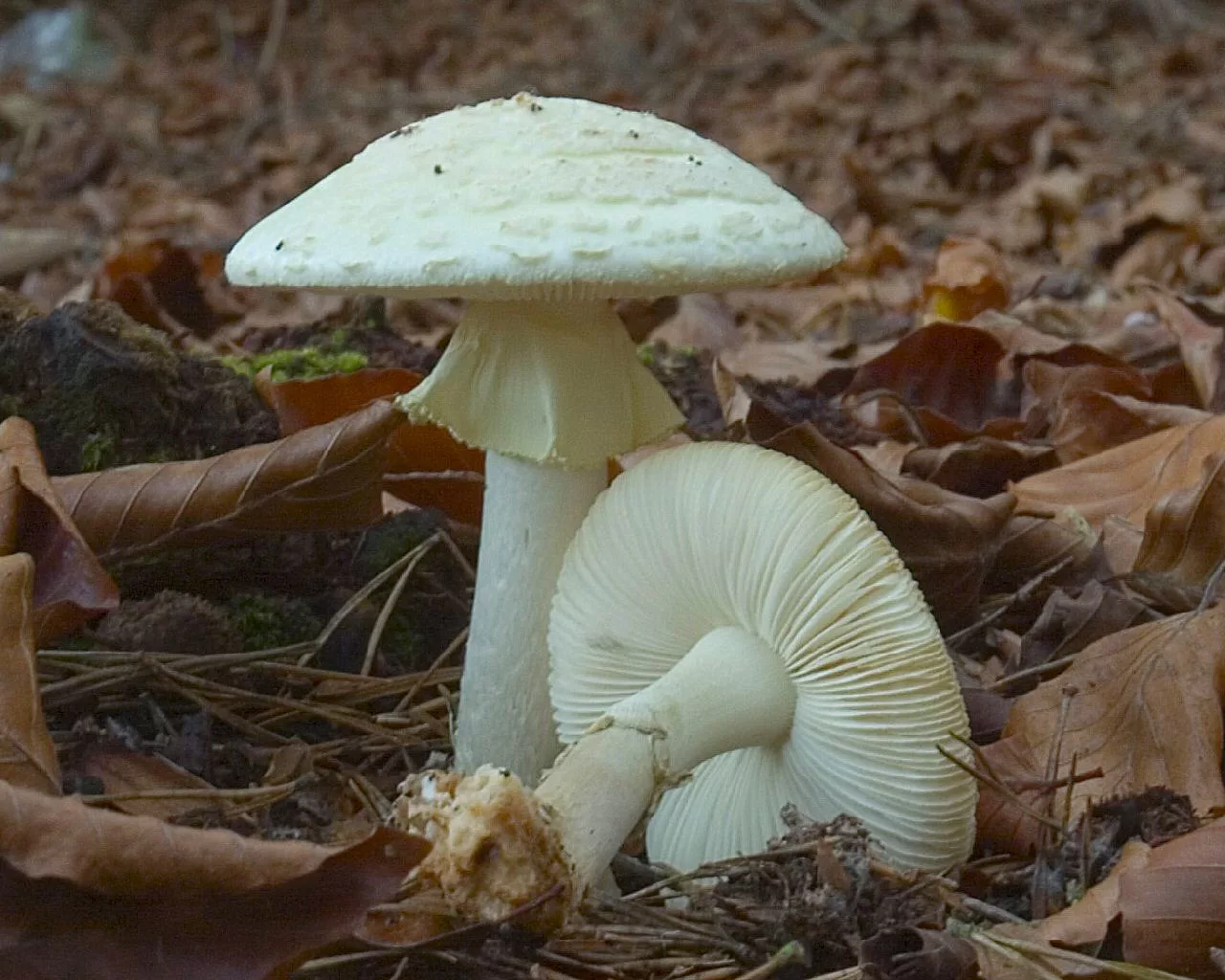 Узнать грибы. Назвать съедобные и ядовитые виды.
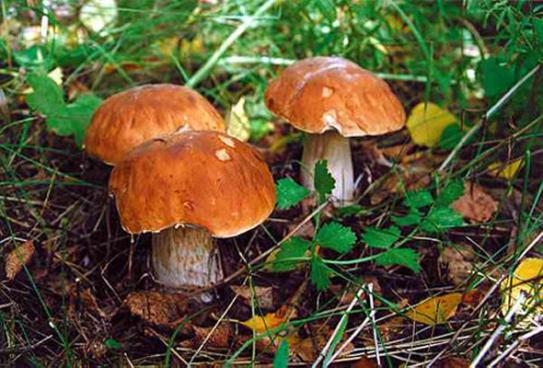 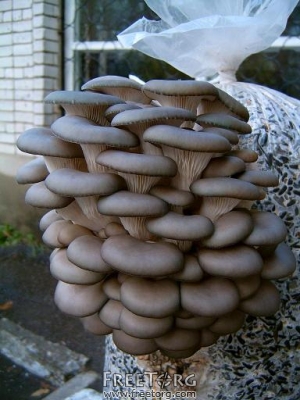 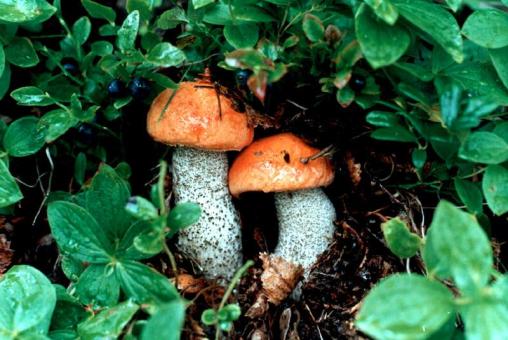 Отличить съедобные грибы от несъедобных не всегда просто. Дело в том, что на их форму, размер и окраску влияет много факторов: место произрастания, время года и даже погода. Поэтому самым надежным способом научиться различать грибы, является знание их анатомии. Хорошо, если они приобретаются под руководством опытного грибника.
Поддубовик
Поддубовик (дубовик)обыкновенный растет в дубово-смешанных не густых лесах. Очень часто растет на краю леса. 

Поддубовик можно найти с середины лета до осени. Это один из самых красивых по внешнему виду и расцветки грибов средней полосы.
Сыроежки
Сыроежки часто встречаются в наших лесах. Однако неопытному человеку трудно ориентироваться в их разнообразии. Представители рода сыроежка распространены в европейской части России, в Сибири, на Дальнем Востоке. Кроме того, сыроежки встречаются в Северной Америке. Появляются эти грибы в июле, но особенно их много бывает в августе и сентябре. Сыроежки встречаются в самых разнообразных типах леса. Иногда грибники некоторые сыроежки едят в свежем виде с солью (отсюда и произошло их название).
Бледная поганка
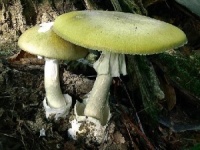 Растет местами обильно, но чаще встречаются одиночные грибы, особенно в средней полосе, Прибалтике, почти по всей лесостепной зоне. 

Растет в дубравах или других лиственных лесах, часто на опушках, просеках, с июня по октябрь. Гриб смертельно ядовитый. Ядовиты все части, даже споры.
маслята
Грибы этого рода распространены по всему ареалу сосны в северном полушарии. Некоторые виды маслят встречаются даже в тропиках. Только на территории бывшего Союза известно 15 видов. 

Для маслят характерна гладкая, клейкая или слегка слизистая шляпка шляпка.
шампиньоны
Шампиньон обыкновенный встречается часто большими группами с начала лета до поздней осени на полях, лугах, выгонах, садах, огородах, лесных полянах, опушках леса.
ложные опята
Встречается часто, но не обильно по всей лесной зоне. Грибы растут группами, в которых насчитывается иногда до 50 плодовых тел, сросшихся основаниями ножек. Растут они на гнилой древесине лиственных и хвойных пород, на пнях, у оснований стволов с апреля до октября, но больше всего в августе — сентябре. Гриб ядовитый! При попадании в организм человека вызывает желудочные и кишечные колики.
подберёзовик
Подберезовик — очень распространенный вид, образует сообщество с различными видами березы. Распространен в Арктике, лесах Европы, Урала, Сибири, Дальнего Востока. Растет в березовых и смешанных лесах, на болотах и в тундрах. Плодоносит с июня по сентябрь. 

Шляпка у подберезовика сначала полушаровидная, позднее подушковидная. Окраска может быть сероватая, беловатая, серо-коричневая, мышино-серая, бурая, темно-коричневая, почти черная.
мухомор
Мухомор красный растет в лиственных, хвойных и смешанных лесах, особенно часто в березняках, часто и обильно, одиночно и большими группами, с июня до осенних заморозков.
Даже название говорит о том, что он ядовит.
подосиновик
Подосиновик — один из самых распространенных в умеренном поясе северного полушария съедобных грибов. По своей питательности и вкусовым качествам он вместе с подберезовиком занимает почетное второе место после белого гриба и рыжика. 

Подосиновик распространен в лесах Европы, Урала, Сибири и Дальнего Востока. Плодоносит с июня по сентябрь.